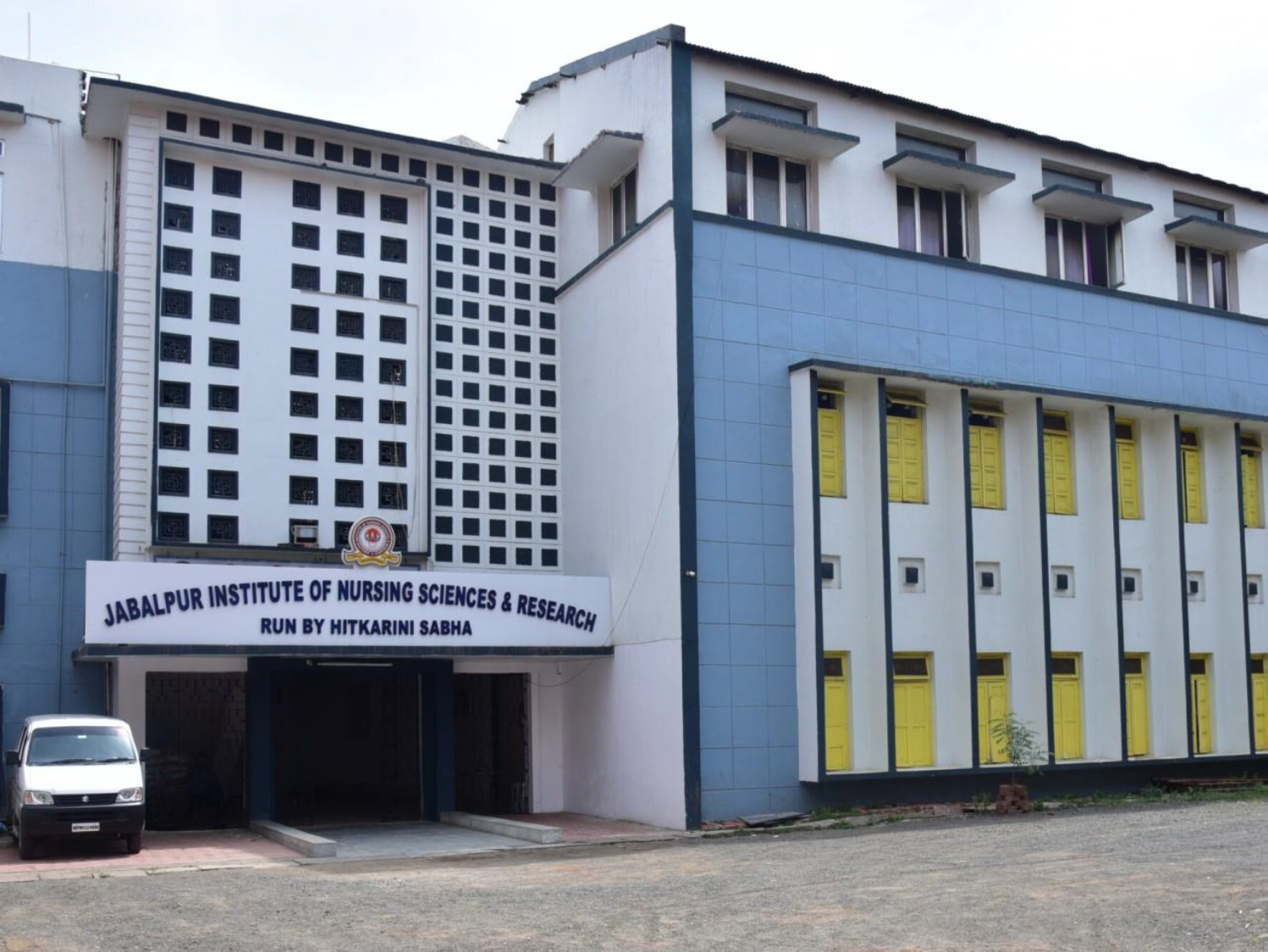 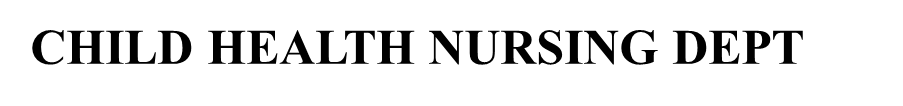 NUTRITIONAL REQUIREMENT FOR TODDLER
PROF.SURBHI KEHARIHOD,CHILD HEALTH NURSINGJINSAR
INTRODUCTION
Growth slows somewhat during the toddler years, but nutrition is still a top priority. It's also a time for parents to shift gears, leaving bottles behind and moving into a new era where kids will eat and drink more independently.
The toddler years are a time of transition, especially between 12–24 months, when they're learning to eat table food and accepting new tastes and textures. 
Breast milk and formula were perfect for your child as an infant, but now it's time for toddlers to start getting what they need through a variety of foods.
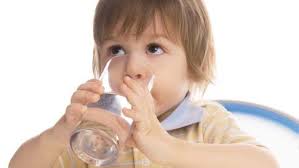 Water
Water is most important for maintenance of life. It constitutes about 70% of body weight in children. The total water content of the body is comparatively higher in infants than in adults.
here’s how much H2O kids should drink every day:
Toddlers: 2 to 4 cups.
Water is required for digestion, metabolism, renal excretion, temperature regulation, transportation of cellular substances, and maintenance of fluid volume and growth of children.
The daily requirement of water is fulfilled by fluid intake food and oxidation process in the body.
Water is absorbed throughout the intestinal tract.
The balance of water depends on the proteins and electrolyte intake solute load, metabolic and respiratory rates and body temperatures.
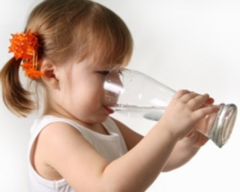 Continued…
Evaporation from the lungs and skins accounts for 40-50% water loss and 3-10% by focal loss.
The kidney maintains the water and electrolyte balance by varying amount and concentration of urine.
 Excess loss of water can cause dehydration whereas an excess intake can result in water intoxication.
Loss of water or dehydration is an important cause of death in children even than starvation.
Water intoxication may found as enema, circulatory failure abdominal distress or convulsions
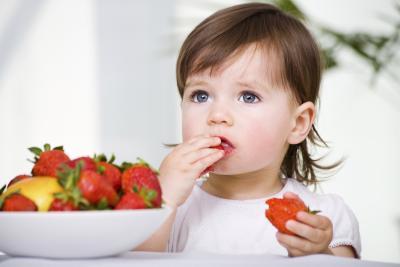 Calories
Calories- The energy value of food is measured in terms of ‘large’ calories or kilocalories. The production of energy varies during the oxidation of different foods.
Depending on their age, size, and activity level, toddlers need about 1,000–1,400 calories a day.
Children’s required more calories per kg of body weight than adults.
Calories requirements gradually decrease from infancy to adulthood.
The average energy expenditure is 50% in basal metabolism 12% in growth, 25% in physical activity, 8% in focal loss and 5% for specific dynamic action.
The calories requirements of children depend upon body size and surface area, rate of growth, level of physical activity, food habits and climate.
In a balance diet 50% of calories are provided by carbohydrates 15% of by protein and 35% by fat.
Deficiency of calories intake leads to loss of weight, growth failure and protein energy malnutrition.
An excess intake of calories results in increased weight gain and obesity.
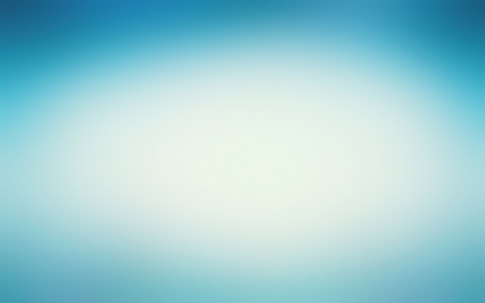 DAILY REQUIREMENTS OF WATER AND CALORIES
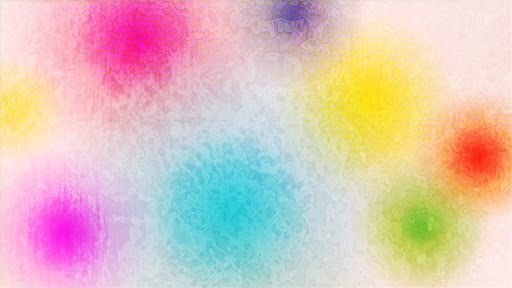 RECOMMENDED PROTIEN ALLOWANCES
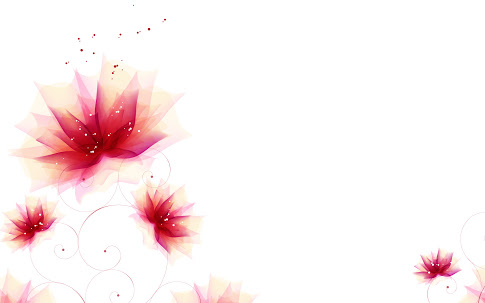 DAILY REQUIREMENTS OF MINERALS
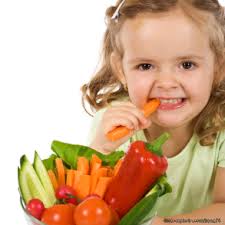 Proteins
Proteins- are essential for synthesis of body tissues in growth and during maintenance and repair. They help in the formation of digestive juices, hormones, plasma proteins enzymes, haemoglobin and immunoglobulin.
The good news is that the recommended intakes of protein established by the Institute of Medicine and followed by the American Academy of Pediatrics are well below this limit: only 11 grams per day for babies from 7 to 12 months and 13 grams per day for toddlers.
They are needed for maintenance of osmotic pressure and acid base equilibrium.
Protein also acts as source of energy when the calorie intake is inadequate.
Excess proteins, which are not used for building tissues or providing energy, converted by the liver into fat and stored in body tissues.
Proteins are made up of simpler substances called amino acids.
There are 24 amino acids to needed by the human body of which ‘9’ are called essential amino acids.
Because the body cannot synthesize them in amount of their needs and therefore must be supplied in the diet.
Both essential and non-essential amino acids are required for synthesis of tissue proteins.
Proteins are obtained from two main dietary sources, i.e. animal origin and vegetable origin.
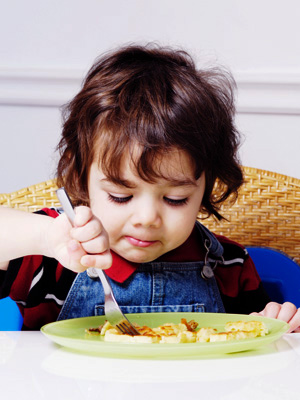 Continued…
Proteins of animal sources are biologically complete protein with all essential amino acids and more easily digestible.
Proteins of vegetables sources are incomplete and lack of one or more amino acids.
The combination of vegetables proteins may provide all the essential amino acids.
The reason of vegetarian diet should have mixing of 3 to 4 types of pulses or combination of wheat and legumes.
Protein requirements depend upon the age, sex, physical and physiological factors.
It maximum in neonates and early infancy but gradually decreases as age increases.
Extra amount of protein should be provided during illness to compensate the destruction or degeneration of body tissue e.g. in blood loss surgery etc.
Deficiency of protein intake result in growth failure and protein energy malnutrition.
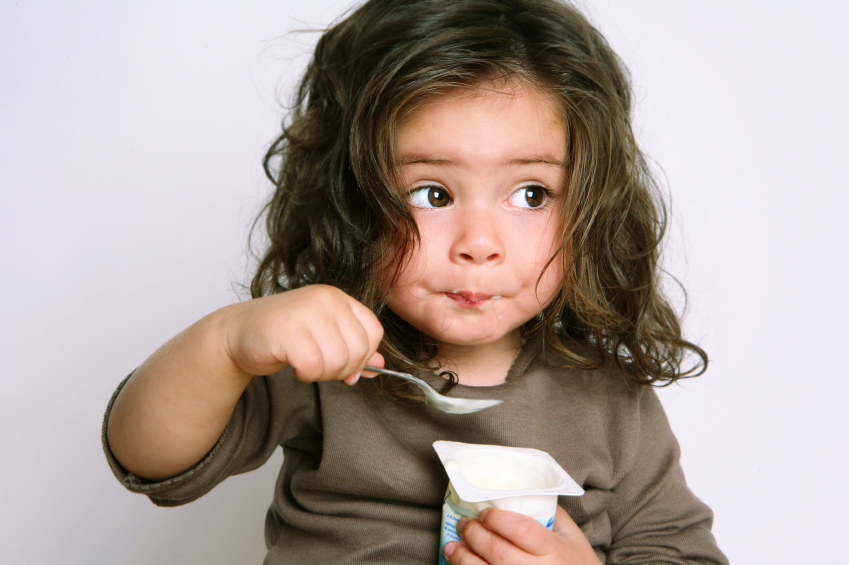 Carbohydrates
Carbohydrates are main source of energy and supply bulk in the diet. They contribute taste and texture of foods. They are essential for digestions and absorption of other foods.
For a toddler requiring 1,100 calories per day, that's 605 calories per day from carbohydrates.
Adequate carbohydrates intake in diet allows the use of protein for tissue synthesis, otherwise protein is also used for energy production and fat is metabolized with production of ketone bodies.
Excess carbohydrates are stored in the liver and muscle.
Carbohydrates play an important part in infant nutrition as they spare proteins to be fully utilized for growth and various repair process.
Carbohydrates are consumed as monosaccharide (glucose, fructose, galactose), disaccharides (lactose, sucrose, maltose, isomaltose) and polysaccharides (starch, dextrin, glycogen gum fibres, cellulose).
All carbohydrates are ultimately oxidized and converts to glucose.
Glucose is used as fuel by brain and muscle or converted to glycogen and stored in liver and muscle.
Excess carbohydrates are converted to fat.
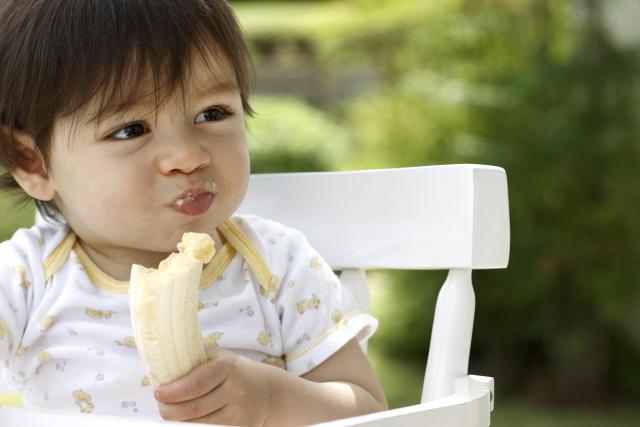 Fat
Fats- are available from both animals and vegetables sources. About 98% of neutral fats are triglycerides and other 2% include free fatty acids, mono-glycerides, diglycerides, cholesterol and phospholipids.
Keep total fat intake between 30 to 35 percent of calories for children 2 to 3 years of age 
Fatty acids are divided into saturated and unsaturated fatty acids, which are further divided in mono-saturated and poly-unsaturated fatty acids.
Poly-unsaturated fatty acids are mostly available in vegetables oils and saturated fatty acids available in the animal’s oils.
Exceptional fish oils contain poly and mono-unsaturated fatty acids where as coconut and palm oils have extremely high percentage of saturated fatty acids.
Essential fatty acids are those that cannot be synthesized in the human body and should be derived only from food.
Saturated fat should not be more than 10% of total fat intake.
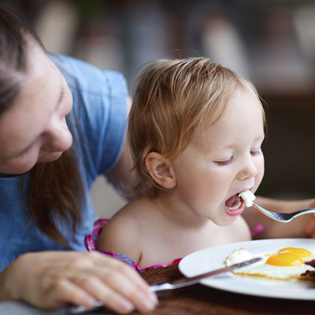 Continued…
Cholesterol intake should be limited thought it is essential for good healthy and synthesized in the body. It is found only in animal foods.
Excess fat intake leads to excess accumulation of adipose tissue obesity, cancer, arthrosclerosis and hypertension.
Deficiency of all essential fatty acids may result in growth retardation skin disorder, susceptibility to infection neurological and visual problems and decreased myocardial contractility.
The ICMR has recommended a daily fat intake of 25gm/day in young children and 22gm/day in older children. 
Total fat intake should provide not more than 20-30% of daily energy intake and at least 50% of fat intake should consist of vegetables oils, rich in essential fatty acids.
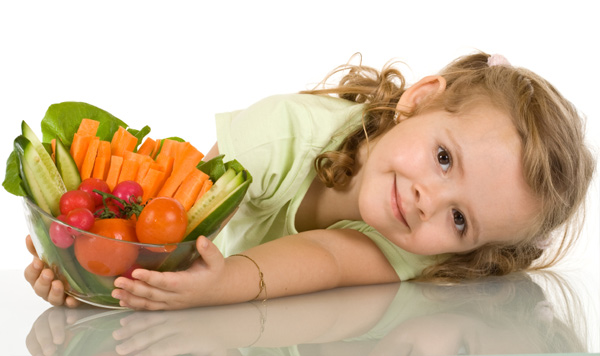 Vitamins
Vitamins are organic substances and essential micro-nutrients for maintenance of normal health.
They are available in many foods in small amounts.
Balanced supplies all the vitamins needed for health individual.
They enable the body to use other nutrients and help in maintenance and protecting of good health.
Vitamins act as cofactor in many enzymes systems.
Vitamins are classified into two groups’ i.e. fat soluble and water soluble vitamins.
Fat soluble vitamins are A,D,E & K. They are stored in body fat and needed only in minimal amount in daily diet. Excess intake of these may produce toxic effects.
The water soluble vitamins are vitamin B & C. They are not stored in the body and required in adequate amount in daily diet to prevent deficiency condition.
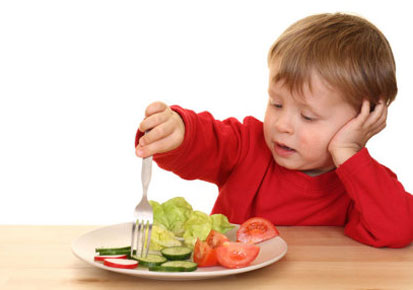 Continued…
Water soluble vitamins are easily destroyed during food processing, preparation and storage.
Each vitamin has a specific function to perform and deficiency of any particular vitamin may result specific deficiency of any particular vitamin may result in specific deficiency disease.
Many factors are responsible for vitamin deficiency condition they include poor dietary intake faulty absorption used loss in chronic diarrhoea, greater demand during fever, infection and metabolic diseases and poor utilization in chronic liver disease.
Vitamins requirement is more in preterm babies.
Infant get adequate vitamin from mother during lactation.
Dietary intake of vitamins may below or marginal during infancy and childhood.
The minimum intake for the maintenance of health in respect of many of the vitamins has been determined.
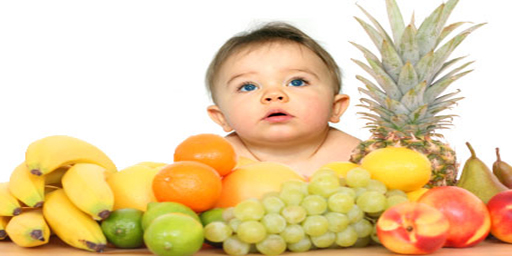 Minerals
Minerals are inorganic elements required by human body for growth, repair and regulation of vital body functions.
More than 50 minerals are found in the human body all of what must be derived from foods.
A well balanced diet supplies a sufficient quantity of minerals.
Minerals are required for maintenance of osmotic pressure, supply of necessary electrolytes for the action of muscles and nerves and for hemopoiesis.
Minerals are classified as macro-minerals when the diet requirement is 100mg or more and as macro-minerals also when less than 100mg is required daily.
Macro-minerals are calcium, phosphorus, sodium potassium and magnesium.
Ages 1-3: 700 milligrams (mg) of calcium daily.
Macro-minerals or trace elements required by the body in quantities of less than few mg/day and include iron, iodine, fluorine, zinc, copper, cobalt, chromium, manganese, selenium, nickel, silicon etc.
Minerals deficiencies are less among vegetarians than non-vegetarians.
Adequate amount of protein in daily diet prevents minerals deficiencies.
Seven steps of nutrition for Toddler
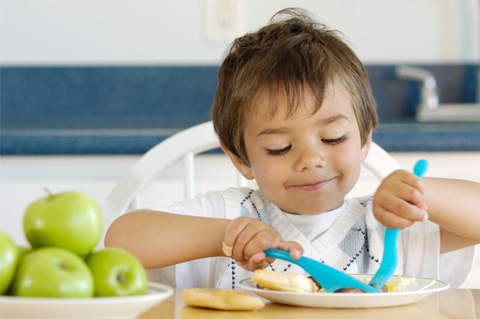 Step 1
       Serve kid-pleasing, protein rich foods like scrambled eggs, smoothes made with toffee, baked chicken legs and bean soups. Toddlers need 16grams of proteins per day.
Step 2
       Build those tiny bones with 500mg of calcium a day. Toddlers can get that much from two (80z) cups of milk. 
Step 3
       Drink up milk for vitamins D; too young children need 400 IU per day.
Step 4
       Pump up the iron in you toddler’s diet with lean meats, poultry, fish, dried beans and whole grains. Little one needs 10mg of iron every day.
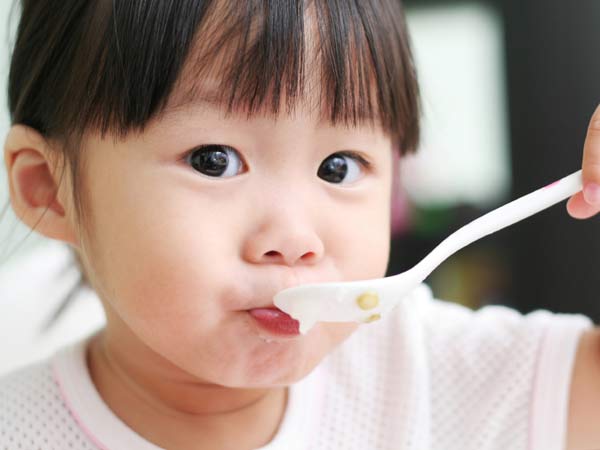 Continued…
Step 5
       Beef up on zinc with (you guessed it) beef and other zinc rich foods like poultry, fish, eggs, beans, wholegrain breads crackers and cereals. Toddlers need 10mg of zinc per day.
Step 6
       Snack on oranges, kiwi, cantaloupe or strawberries. These yummy fruits are rich in vitamin C and toddlers need 40mg/day.
Step 7
       Crunch carrots for vitamin A, kids can get the needed 400mg/day from carrots and other orange fruits and vegetables.
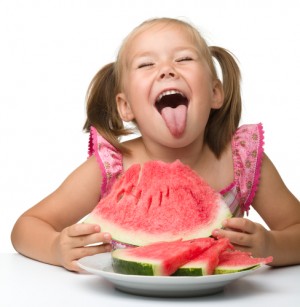 Tips and warning you will needs
Pieces of meat are dry, tough and hard for toddlers to chew. Offer ground meats instead in casseroles, soups and pasta sauce.
Serve whole cow’s milk until age 2, then slowly wean down to skim.
Toddlers who shy away from milk can get their calcium from yogurt, cheese or fortified soy milk.
Offers fruits and vegetables at every meal or snack to make sure your child eat at least five servings a day.
Toddlers are notoriously picky eaters your job is to serve the healthy food, your child job is to eat it (or not eat it if he chooses) look at your child’s diet over several days or a week to see if he meets his nutrients requirements on average.
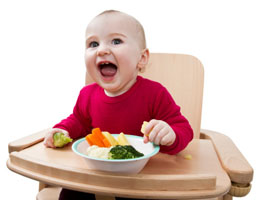 Activity Level of Toddlers
Some children are not action-oriented-they tend to be sitters they are happy to sit and play quietly they prefer.
Take the world in by looking or listening .
Prefer exploring with their hands(using their fine motor skills) instead of their large muscles ( arms and legs)
Love spaces that offer lots of opportunity for movement.
Often need a lot of supervision,
Tend to reach out for and touch anything they can get their hands on.
Their activity level doesn’t mean there is a problem; it’s just how they prefer to interact, explore and learn. Their parents may be exhausted but they definitely stay in shape
Most kids fall somewhere in the middle. They enjoy running, climbing and jumping, but they are also happy sitting with a puzzle or a book. They move easily from a quiet activity to a more active one.
Parenting strategies for a less active child
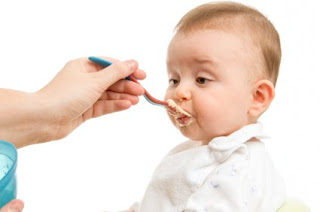 Respect his pace and style. Offer your child lots of opportunities to play with the things that he enjoy- for  example books, dress-up clothes, puzzles, building blocks, toy figures, etc.(and remember, you still need to baby-proof  the house, even if he is not moving around a lot!)
Add movement to things she already enjoys. Entice your child to move by holding  a favourite toy a little beyond her easy reach or by starting to play with an interesting toy a little beyond where she can easily move.
Let your child look before he leaps. If your child prefers watching kids on the climbing gym, let him watch. Then suggest trying something together- like going down the slide on your lap. But always remember to follow your child’s lead, and take it slowly.
Play hide and seek. When one of you is found entice your child into a chasing game.
Listen to music together. It’s easy to shift from listening to dancing if the music moves you.
Remember there’s nothing wrong with being a sitter. As long as your child gets the exercise he needs and can be happy and healthy.
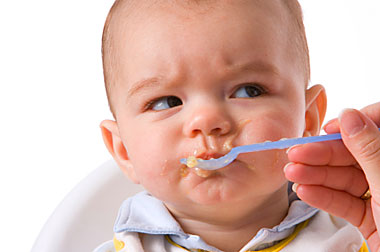 Parenting strategies for an active child
Engage your child’s with everyday activities. Ask him carry spoons to the table help pick up leaves, and put all of the clean socks in a pile
Recognize that your child will need extra time to wind down. Start limiting active play at least an hour before bedtime and perhaps 30 minutes before naptime to help her slow down.
Remember, active children aren’t wild or out of control. They just need to move.
Thank You